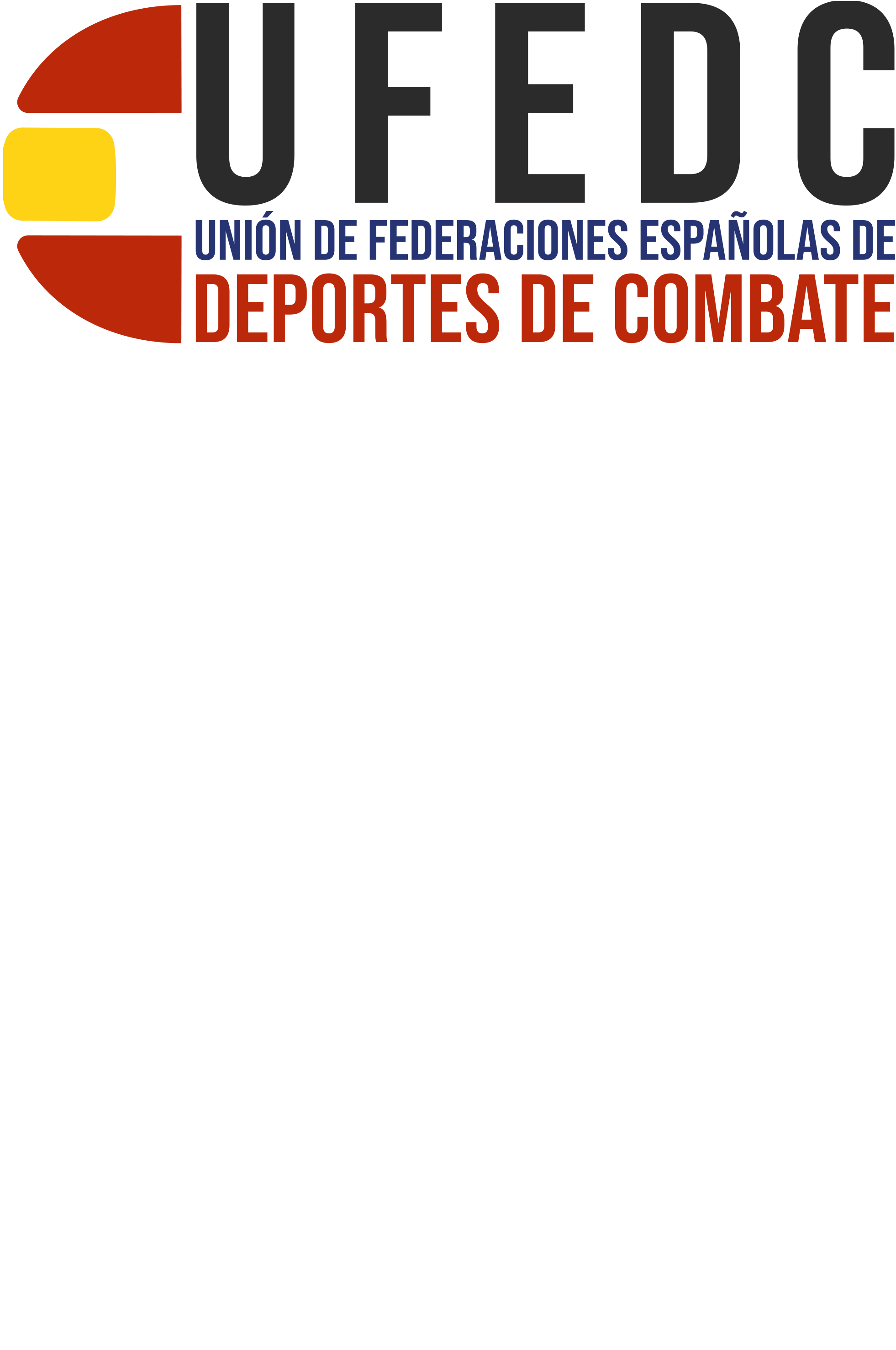 PROTOCOLO DE ENTRENAMIENTO: 
DEPORTES DE COMBATE. FASE 3
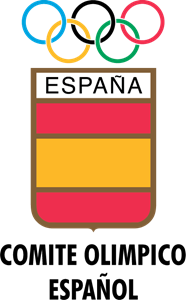 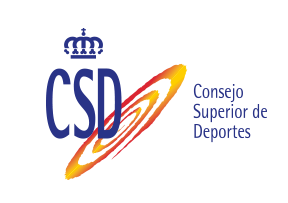 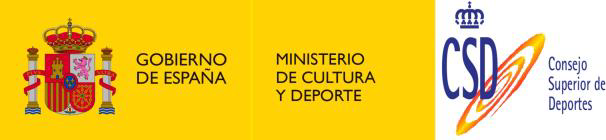 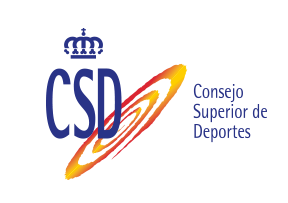 MIEMBROS UFEDC
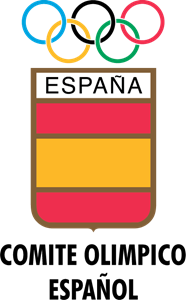 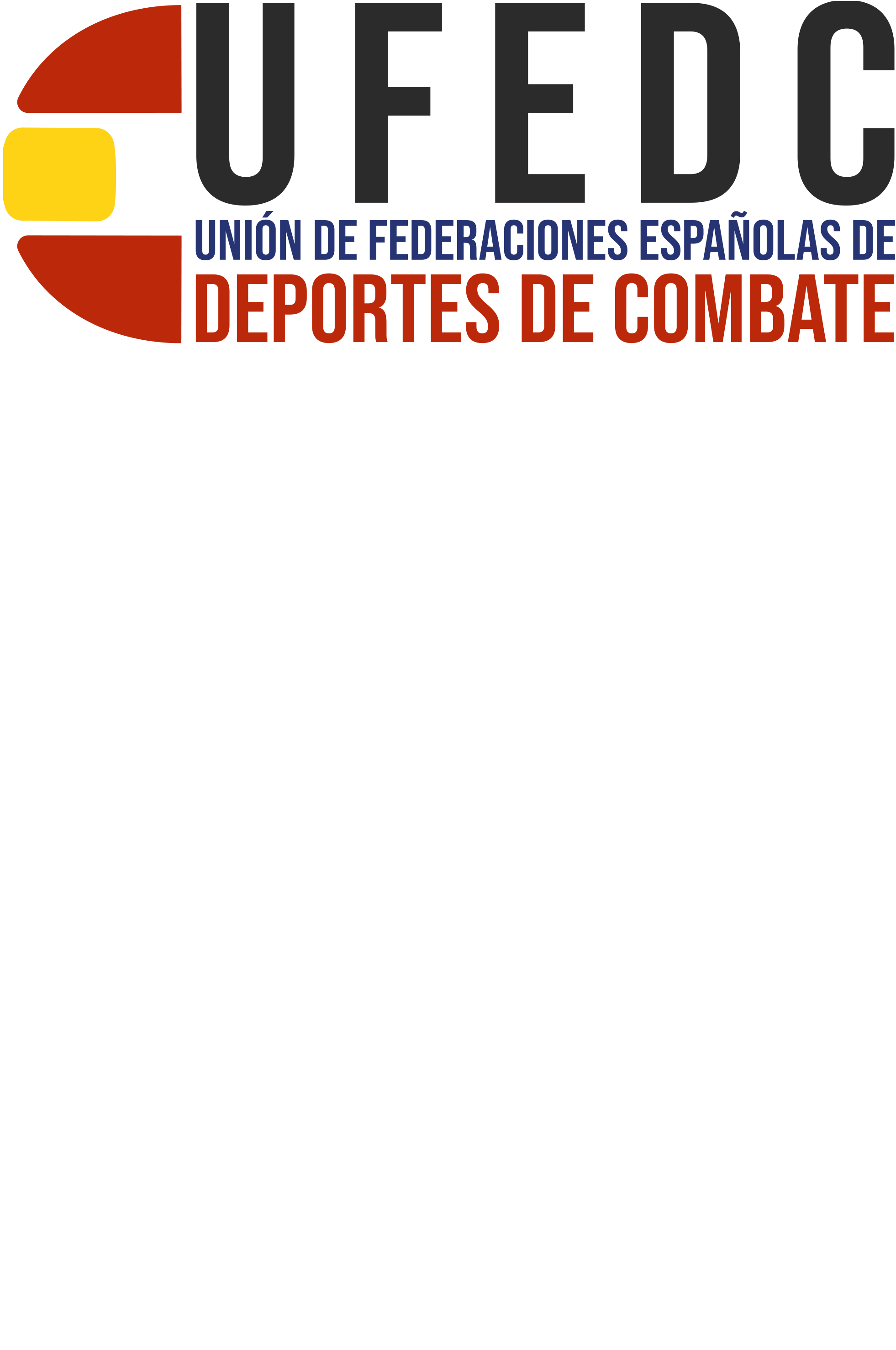 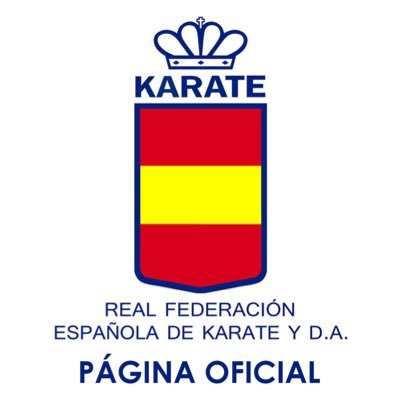 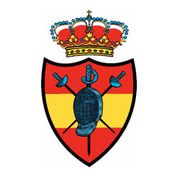 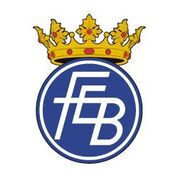 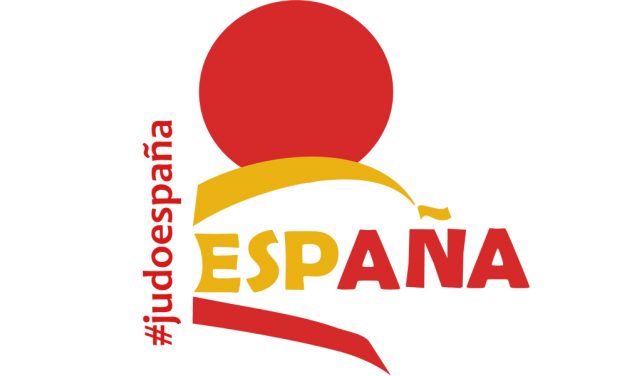 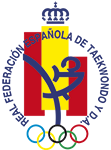 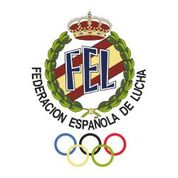 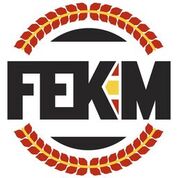 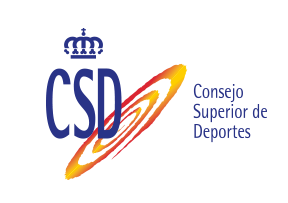 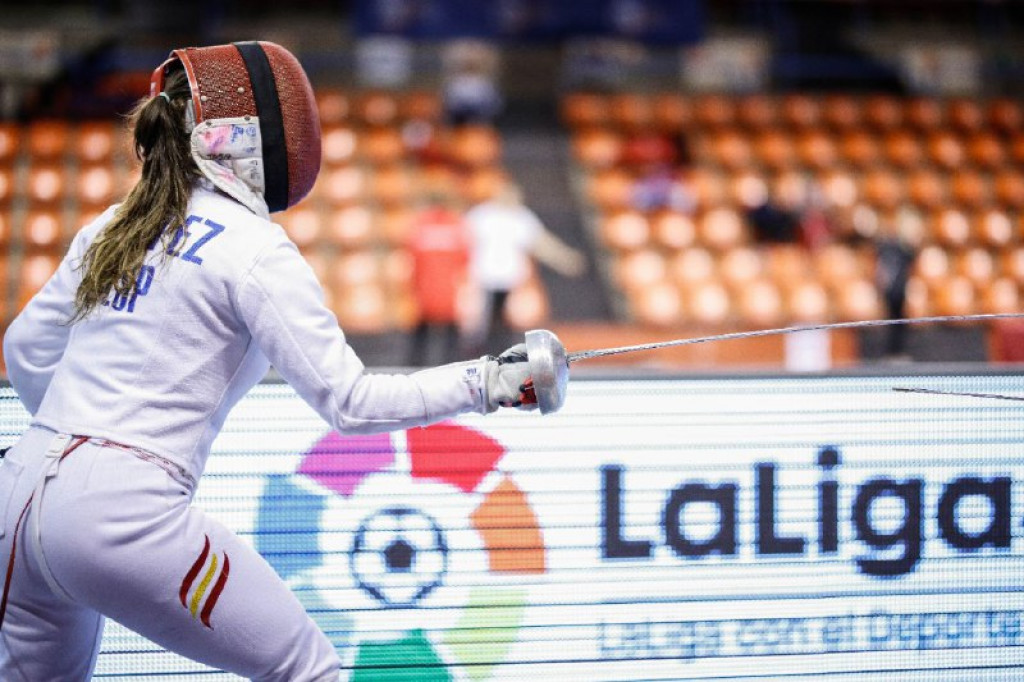 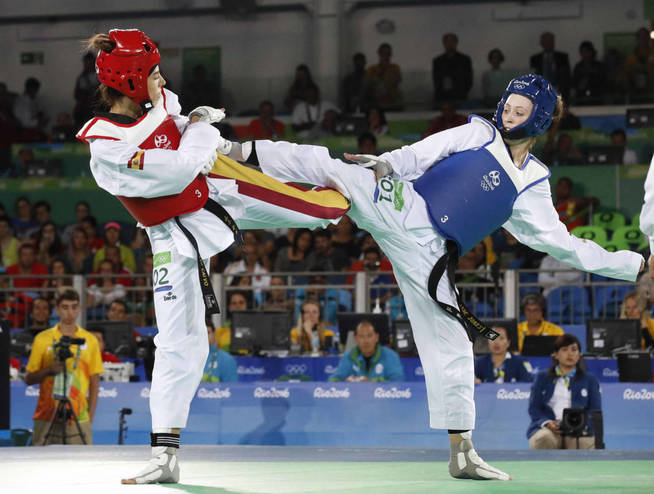 MEDIDAS DE HIGIENE GENERAL
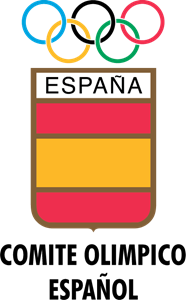 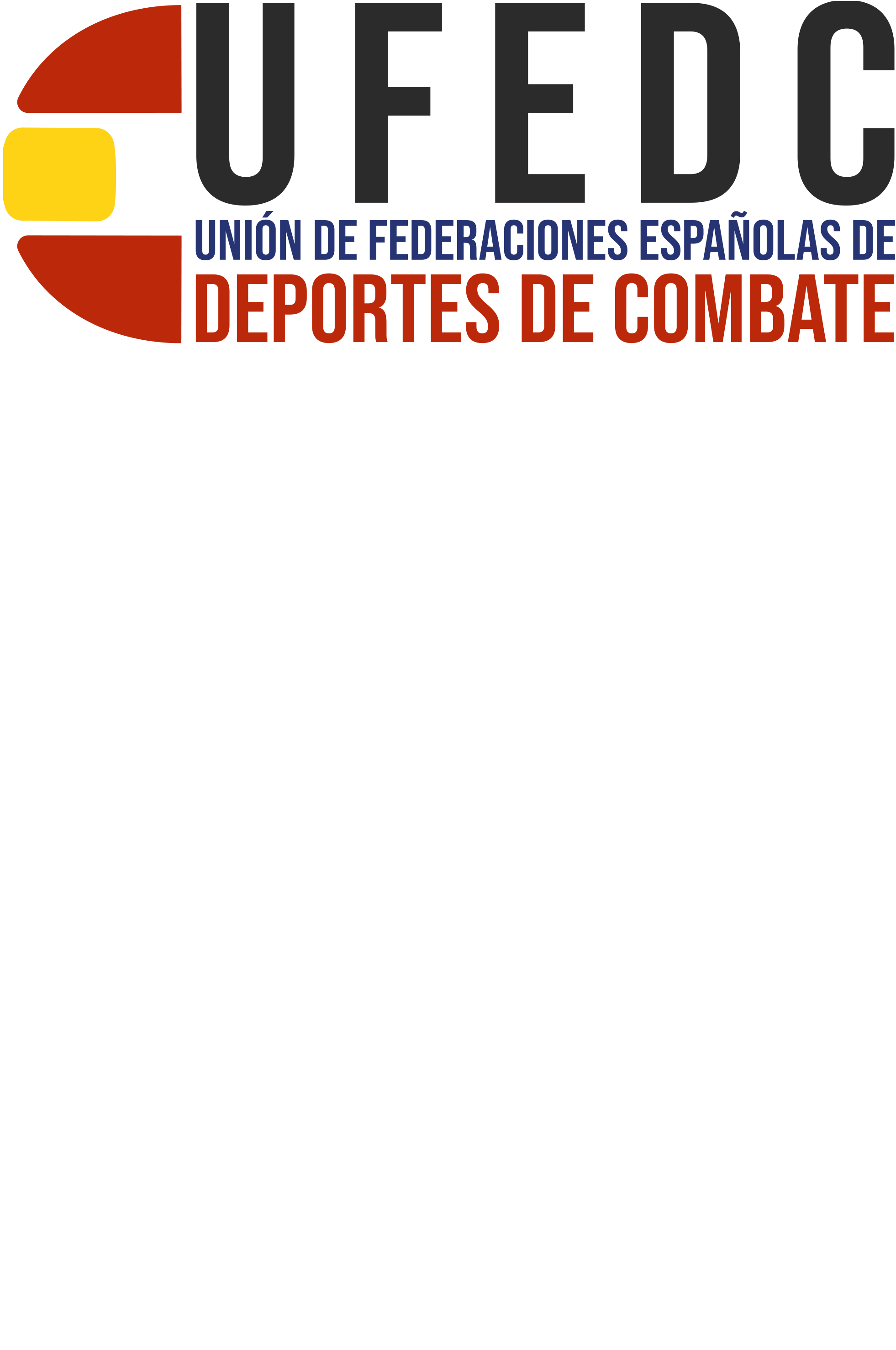 Desinfección, en especial, de las zonas de uso común y las superficies de más contacto. Se utilizará una disolución de lejía (1:50) o cualquier desinfectante autorizado y reconocido por el Ministerio de Sanidad
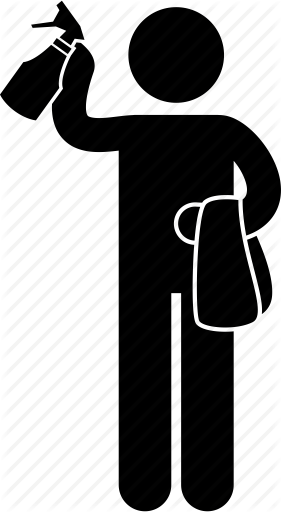 Se deberá disponer de papeleras para depositar todo el material desechable. Deberán limpiarse, al menos, una vez al día
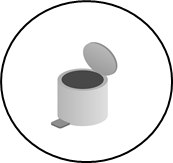 Se utilizarán preferentemente las ESCALERAS
Debe procederse a la ventilación periódica de la instalación. Ventilación diaria y durante el tiempo necesario para la renovación del aire.
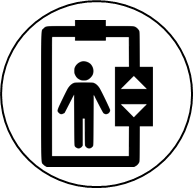 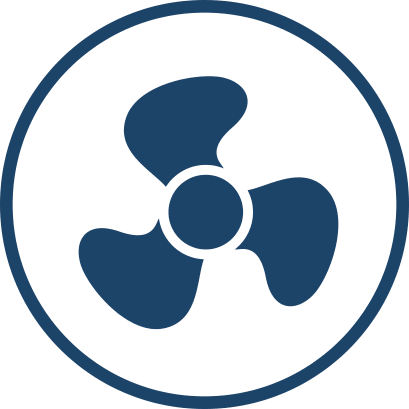 En caso de ser necesario imprescindible el uso de ascensor se limitará a una persona, a menos que se garanticen los dos metros de distancia o esta necesite la asistencia de otra.
Se fomentará pago con tarjeta, transferencia o Bizum. Evitando así pago en efectivo.
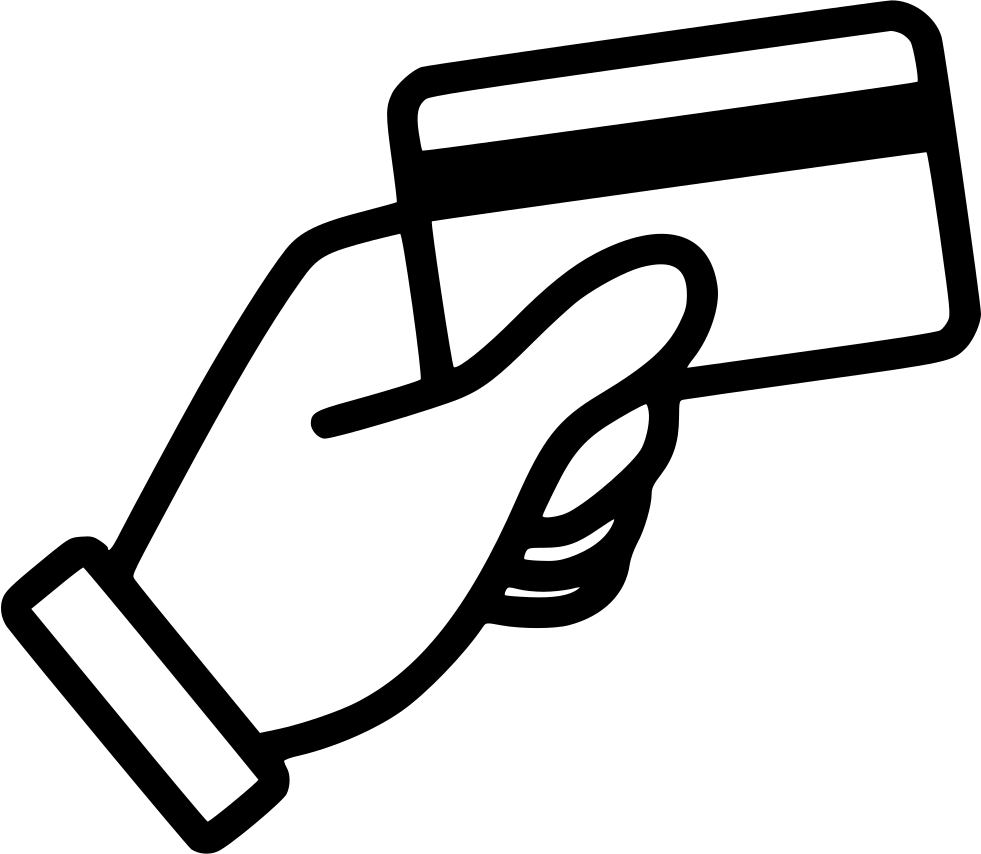 En el caso de los vestuarios, una persona solo para espacios de hasta 4 m2, a menos que precise de asistencia.
Para aseos de más de 4 m2 o de más de una cabina o urinario: AFORO MÁX. 50%
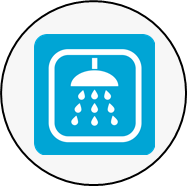 DESINFECTAR DATÁFONO TRAS CADA USO
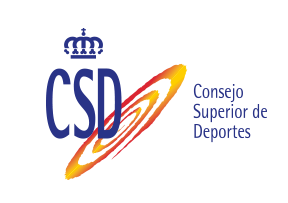 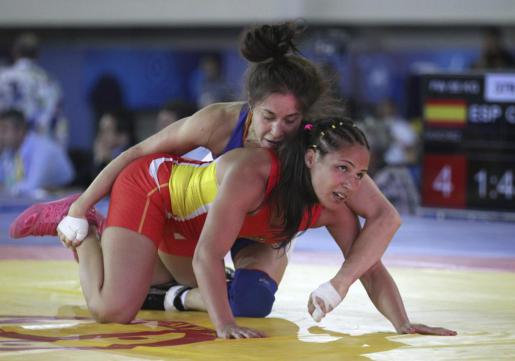 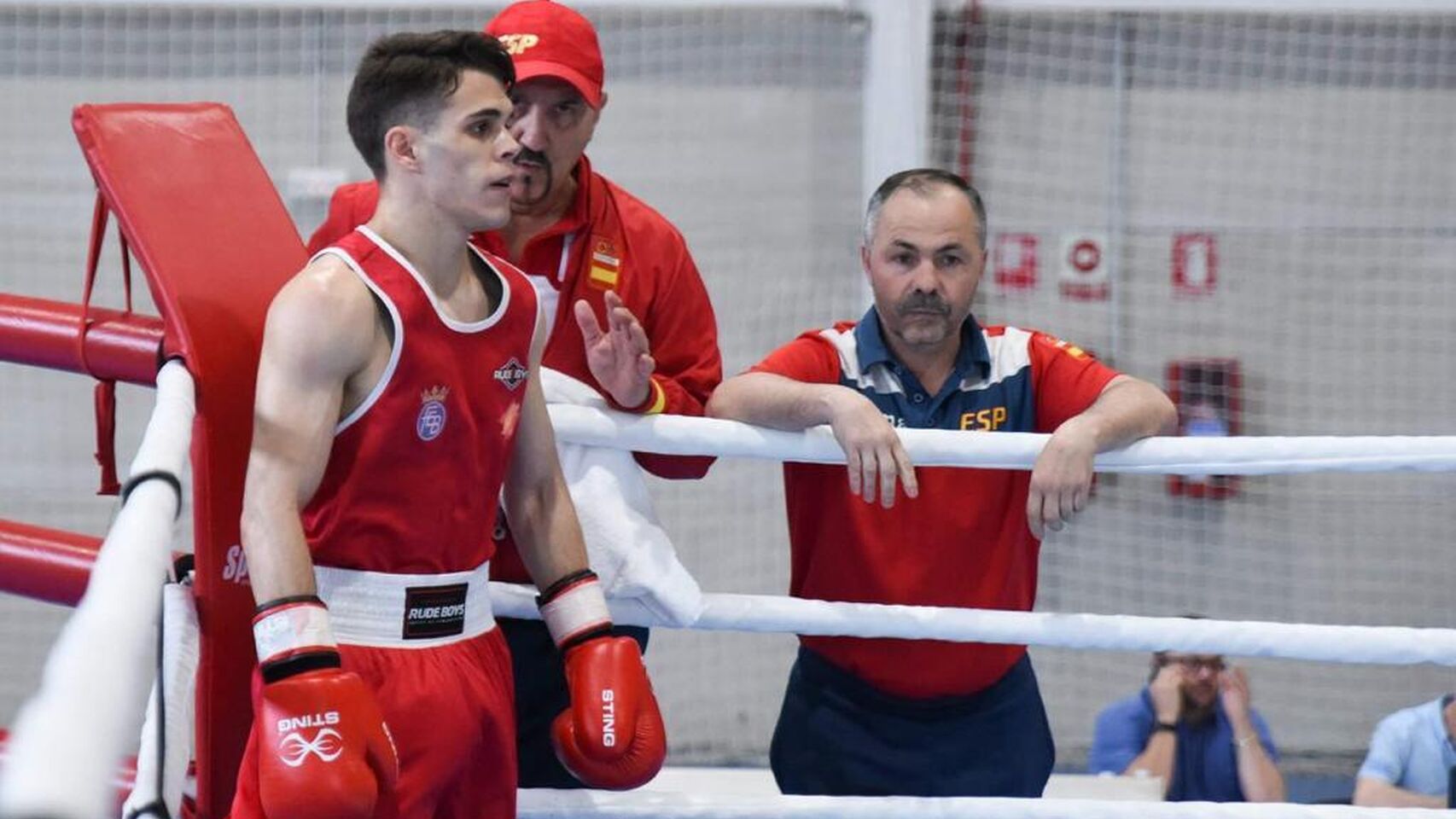 ACTIVIDAD DEPORTIVA EN INSTALACIONES DEPORTIVAS
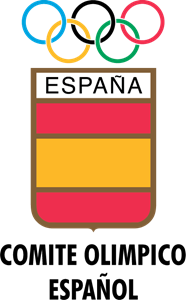 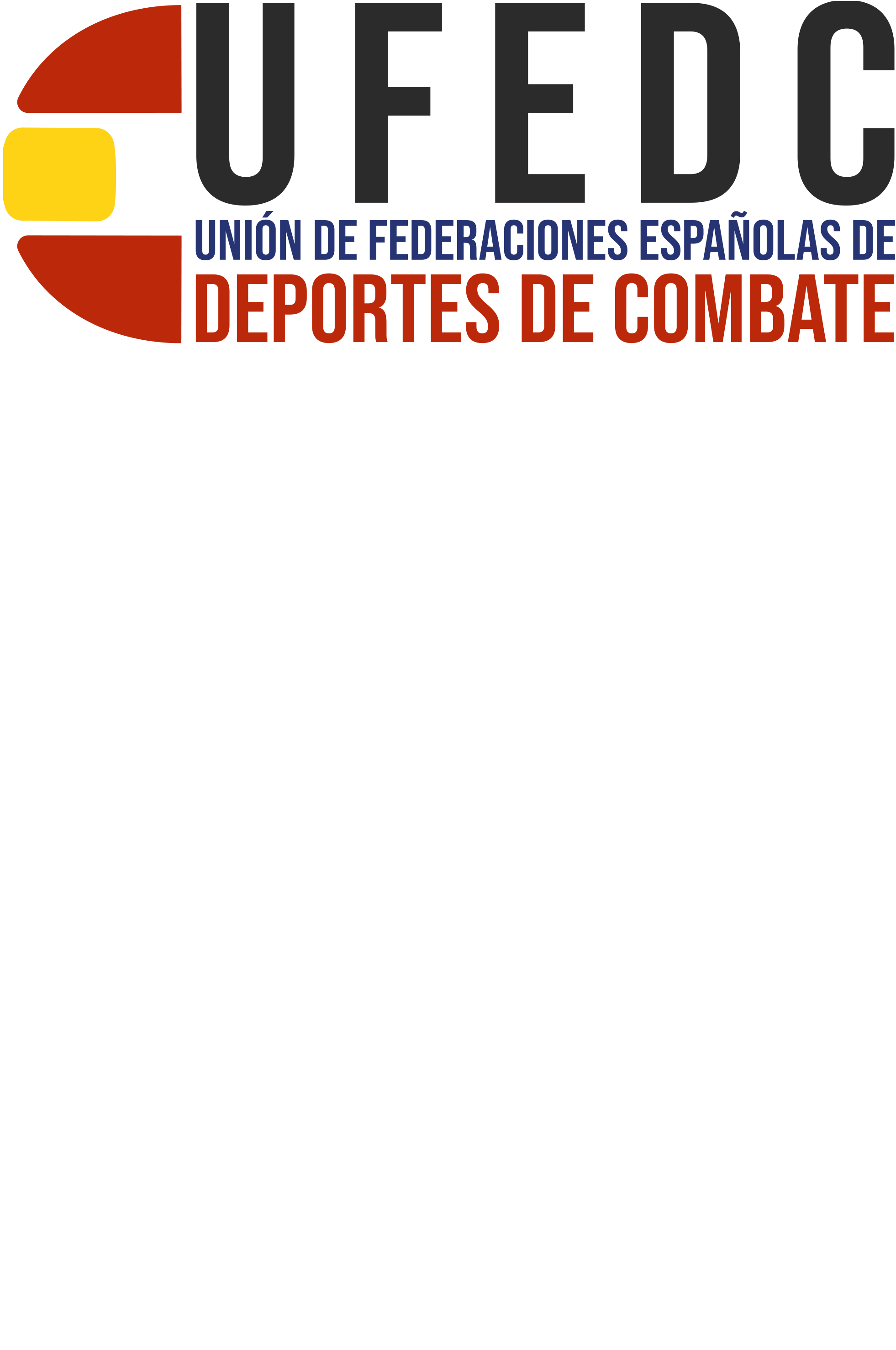 NORMAS BÁSICAS PARA LOS DEPORTISTAS
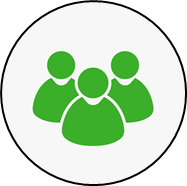 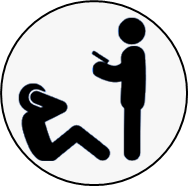 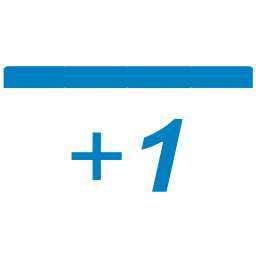 Práctica individual o en grupos.
Permitido acceso de un acompañante
DISTINTO DE SU ENTRENADOR
MÁX. 20 PERSONAS
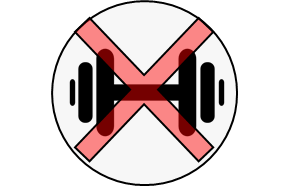 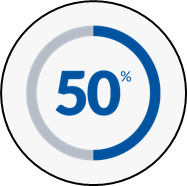 Si es posible entrenamiento por turnos
No se compartirá el material deportivo
DEBE SER DESINFECTADO TRAS SU USO
MÁX. AFORO: 50%
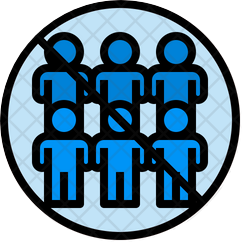 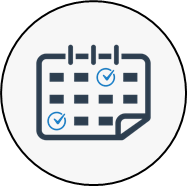 Eviten aglomeraciones
Sin cita previa
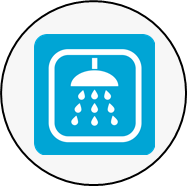 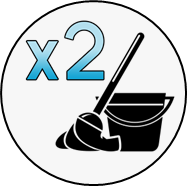 Las instalaciones deben ser desinfectadas en profundidad, al menos, dos veces al dia
Se permite usar duchas y vestuarios
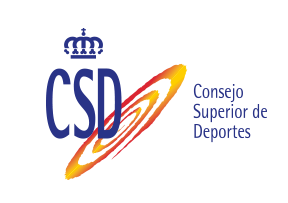 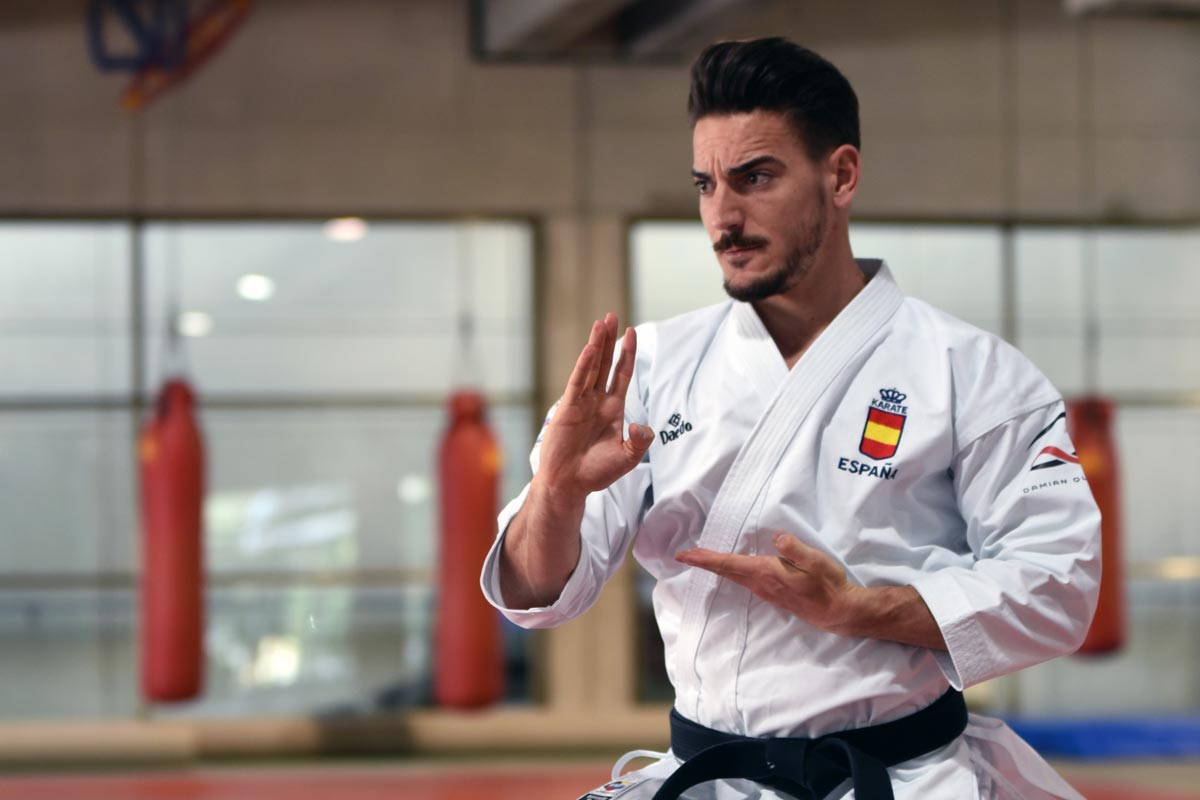 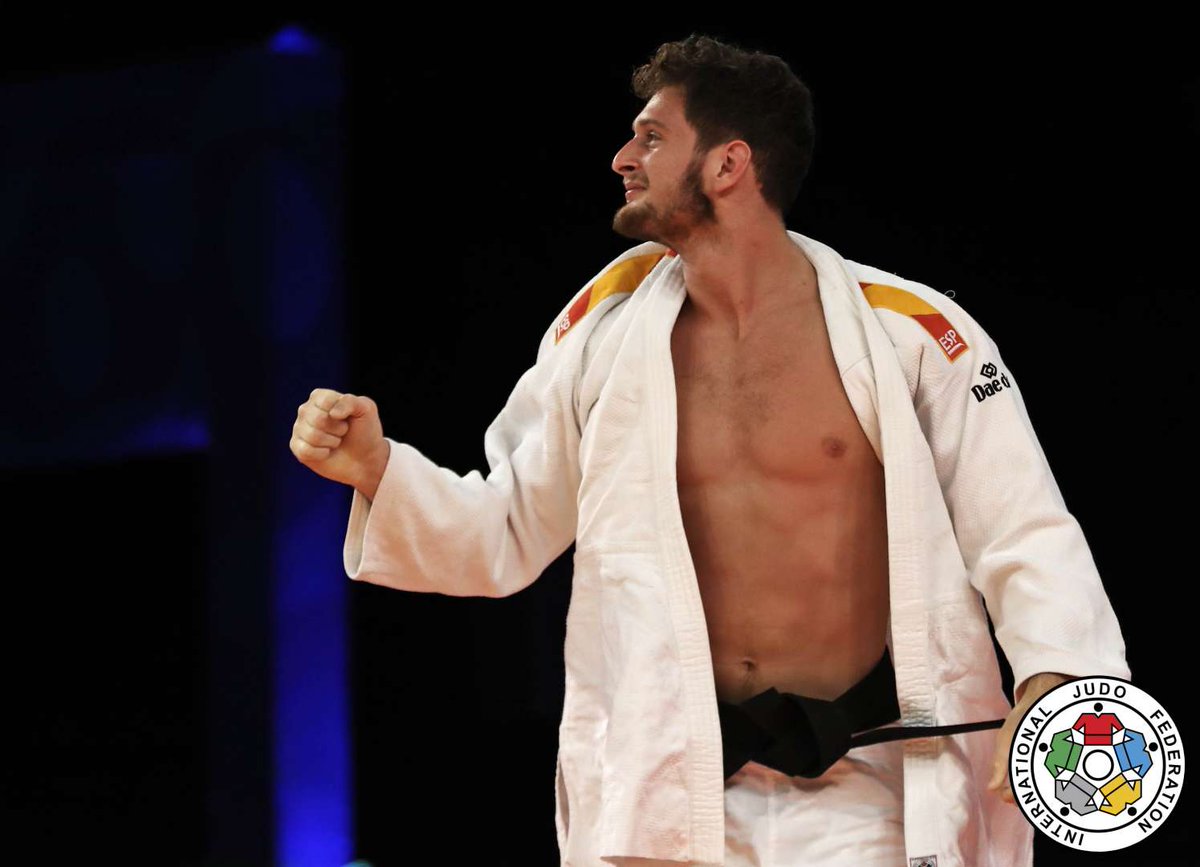 RECOMENDACIONES PARA LA PRÁCTICA DEPORTIVA
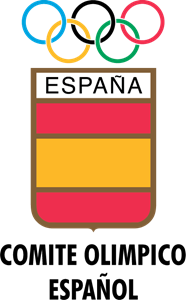 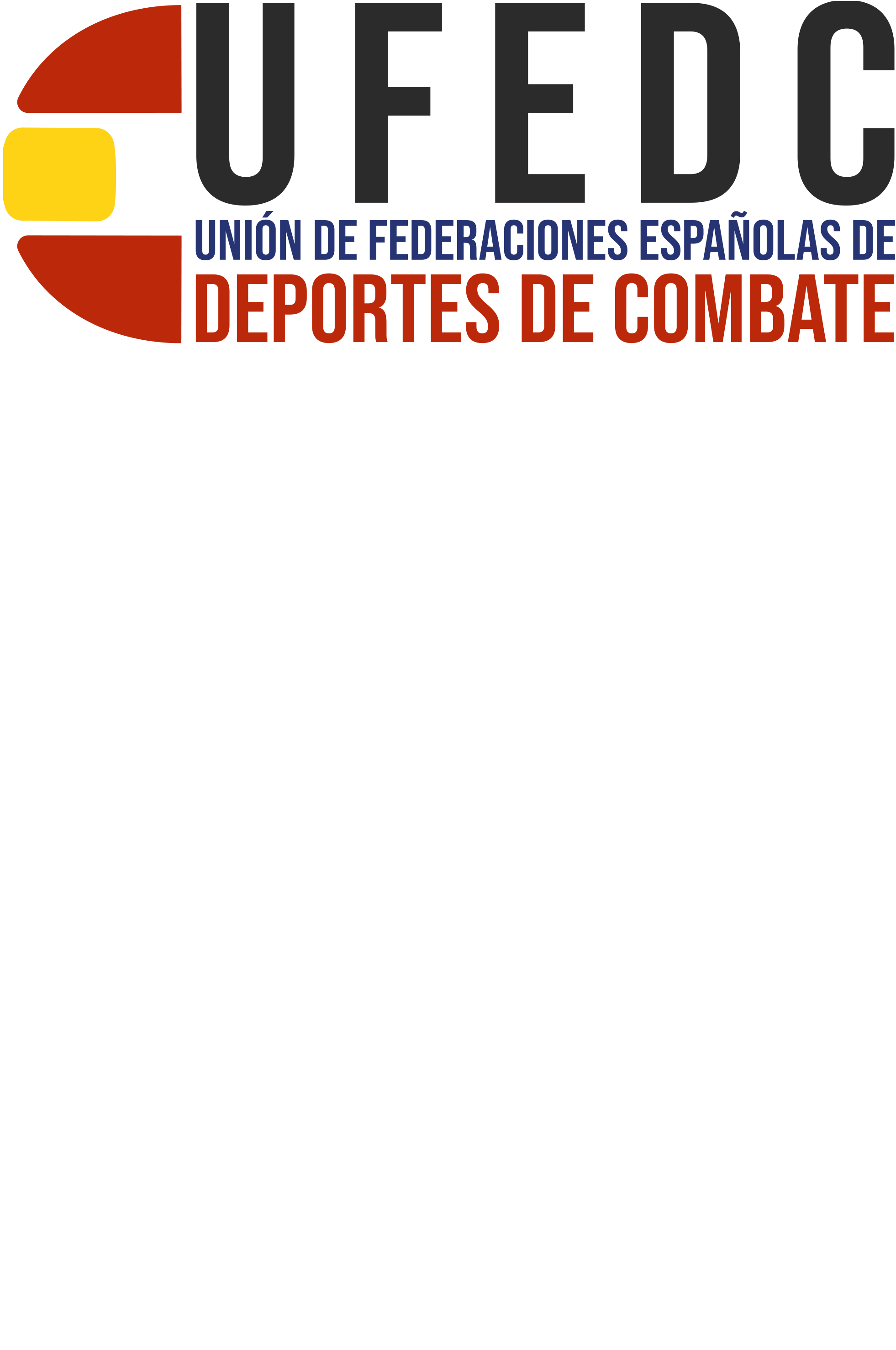 DURANTE LA SESIÓN
TRAS LA SESIÓN
ACCESO A LA INSTALACIÓN
Si ha tenido los síntomas del Covid-19 o ha estado en contacto con afectados por este virus, solicite asistencia médica.


Desinfección del calzado al acceder a las instalaciones.


Higienización de manos al acceder a la instalación


Desinfección de materia a utilizar.
Material intransferible.


Distancia de seguridad



Seguir las instrucciones del entrenador


4. No invadir el espacio del compañero
Desinfección del material

2. Higienización de mascarillas y manos


3.Desinfección material personal

4. Lavar la ropa de entrenamiento a altas temperaturas
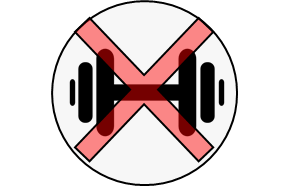 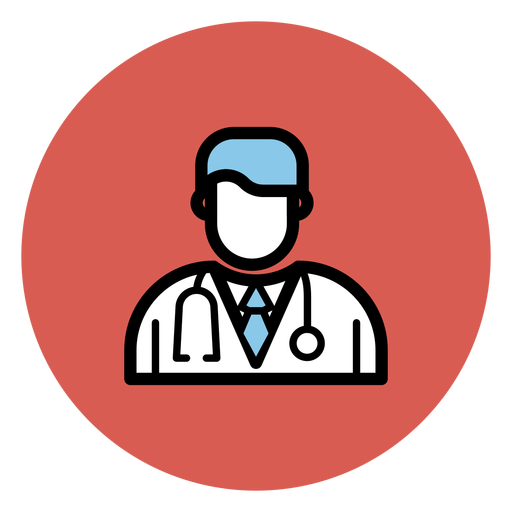 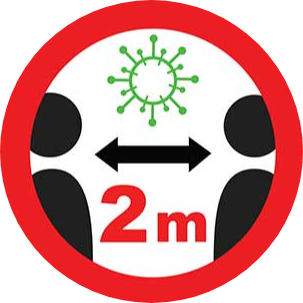 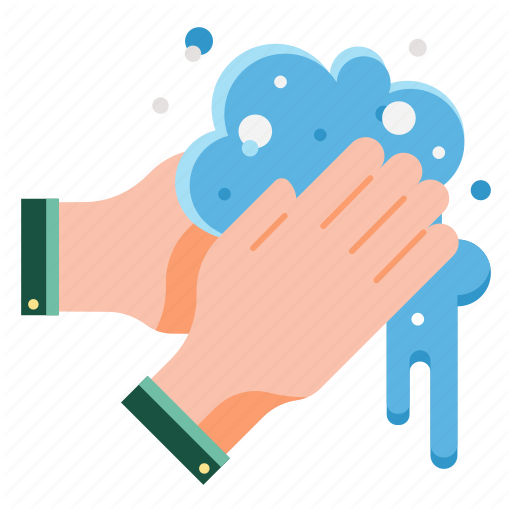 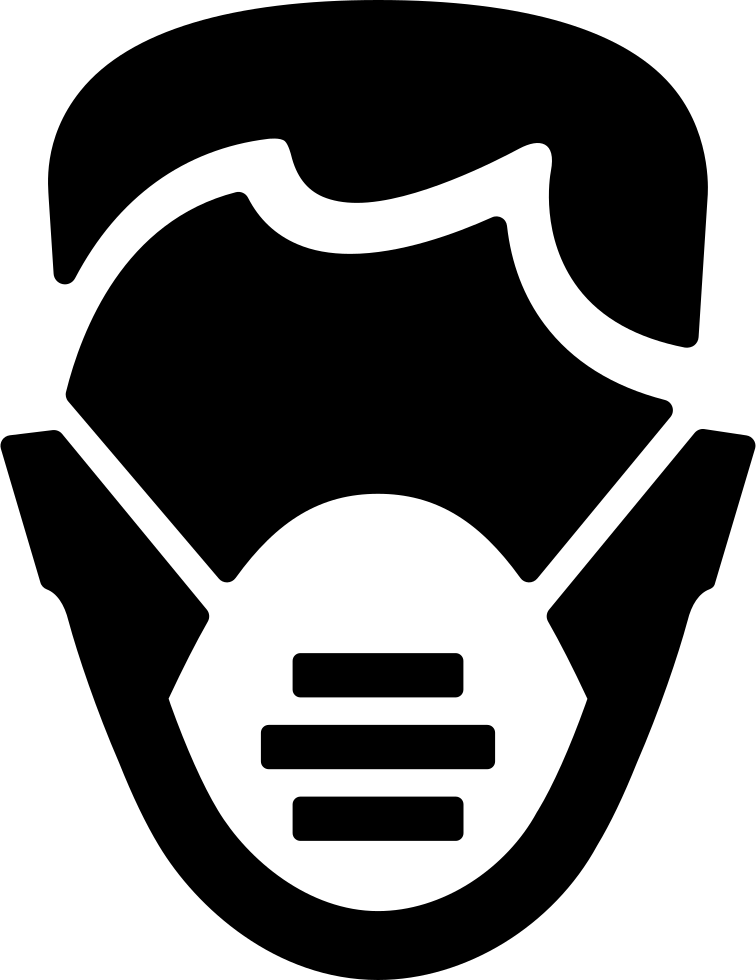 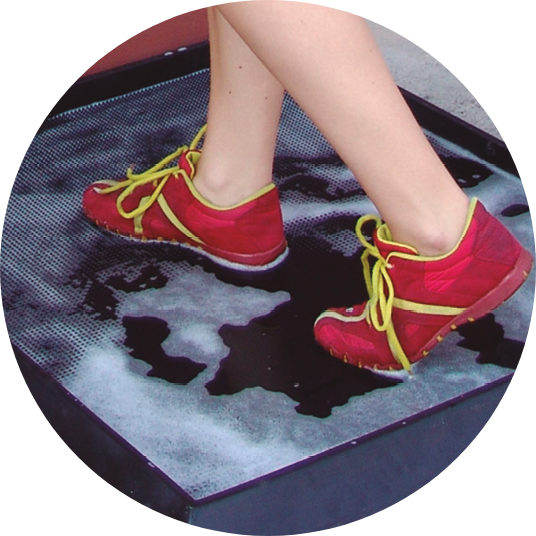 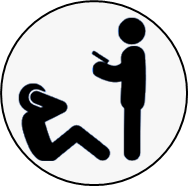 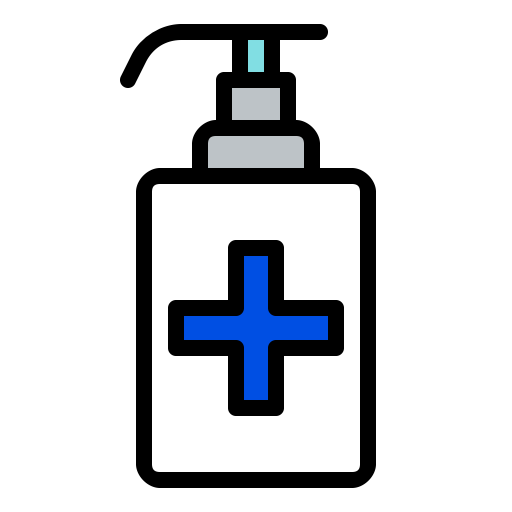 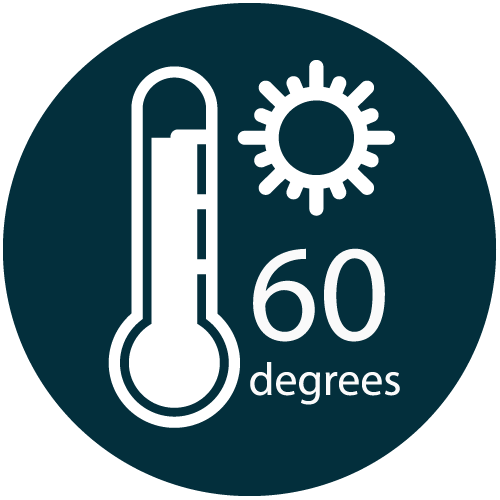 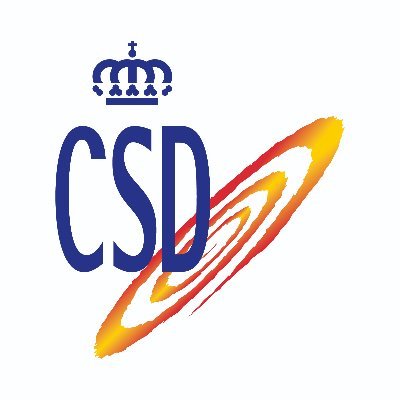 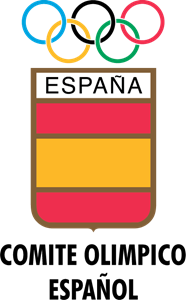 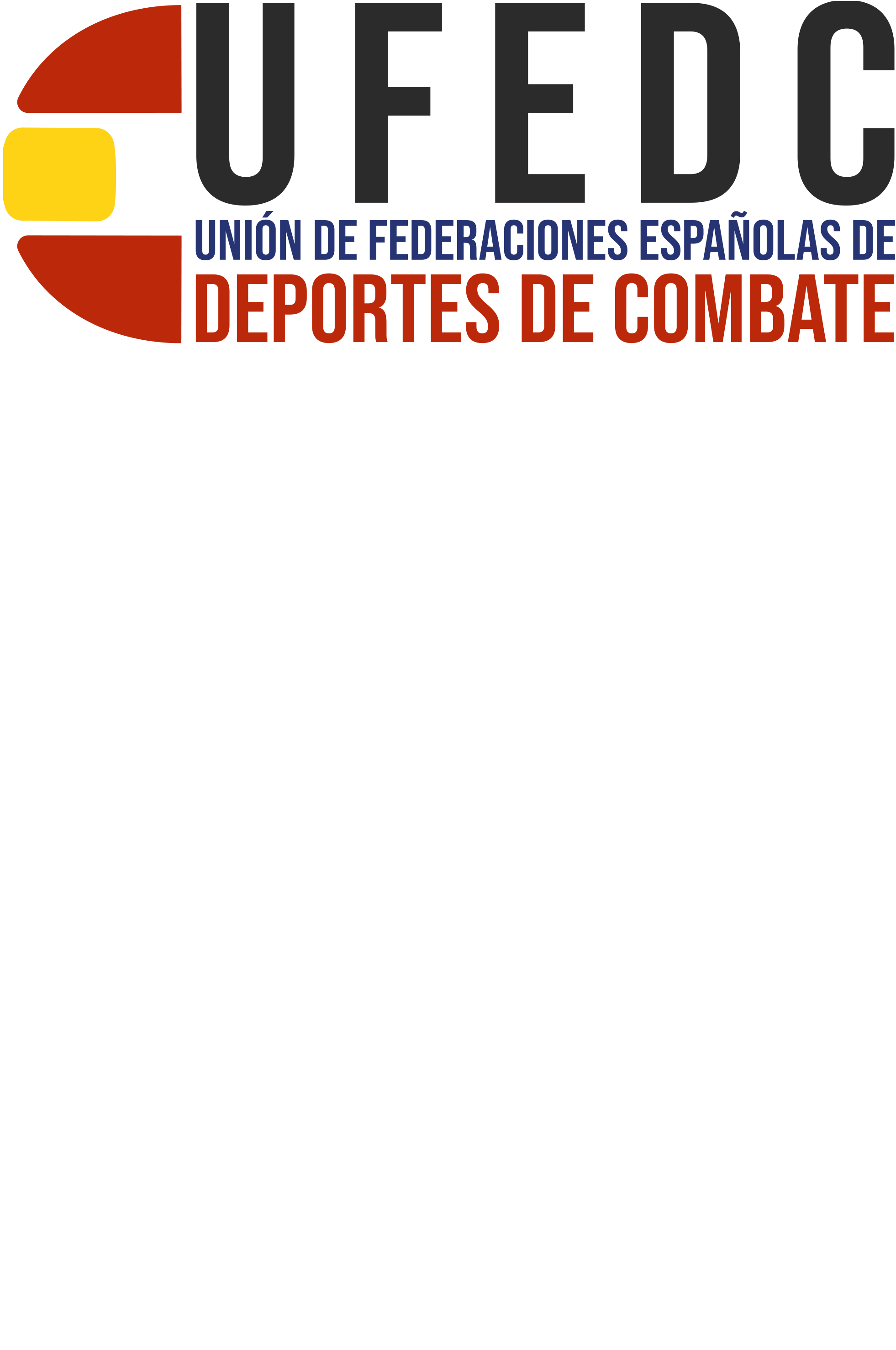 MUCHAS GRACIAS POR LA ATENCIÓN
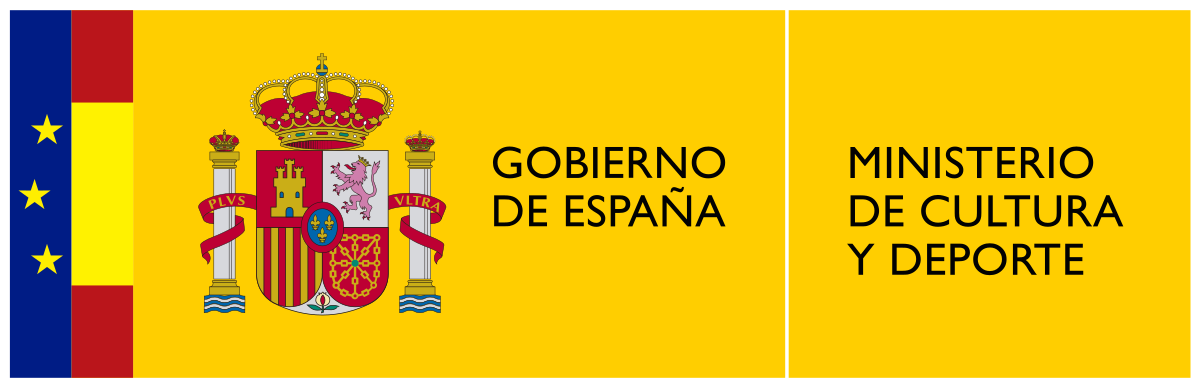